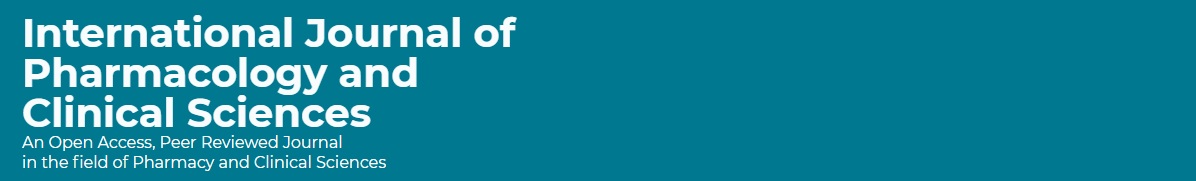 National Medication Utilization Evaluation Program in Saudi
Arabia
Yousef Ahmed Alomi, Abeer Hussin Almasoudi
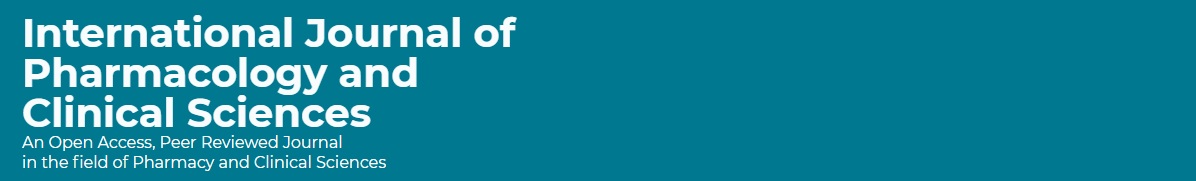 ABSTRACT: 
The national Medication Utilization Evaluation Program at the Ministry of health in Saudi Arabia with complimentary of physician order techniques is new system founded in the Kingdom of Saudi Arabia. The programming part of pharmacy strategic planning and national pharmacy practice at health care services at the Ministry of health. The Medication Utilization Evaluation program started with evidence-based medicine guidelines. The new project of Medication Utilization Evaluation physician order was one the outcome of the program. The program steps development through central committee by Pharmacy department at the most prominent hospital crossover regions in Saudi Arabia. The project is complementary of pharmaceutical concept and alerting system of misuse of medications and subsequences medication-related problems and avoids the unnecessary economic burden on the healthcare system. The new national Medication Utilization Evaluation project is new in Saudi Arabia, Gulf, and Middle East counties.
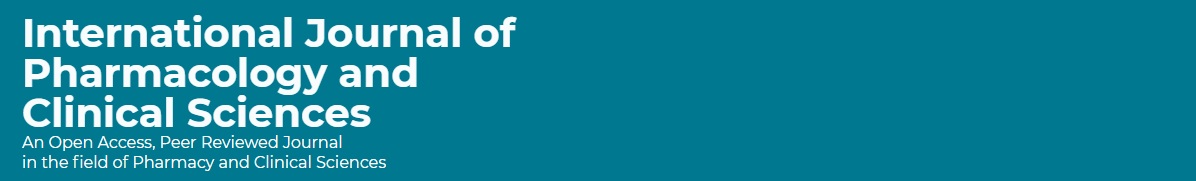 Key Words : 
Medication, 
Utilization, 
Evaluation, 
Ministry of health in Saudi Arabia , 
Ministry of Health, 
Saudi Arabia.
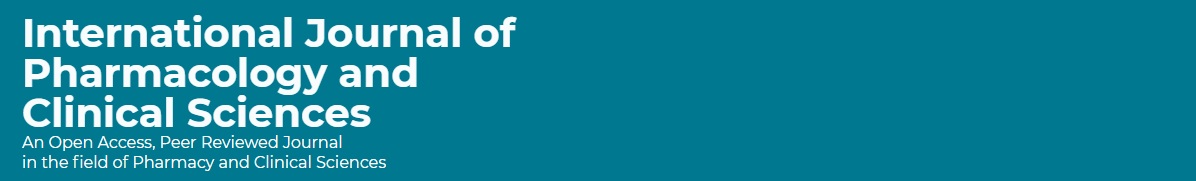 CONCLUSION: 
The National Medication Utilization Evaluation Program at Ministry of health in Saudi Arabia with new system of physician order is new Saudi Arabia and first services in Gulf and Middle East counties. It had several advantages for clinical and economic patients and healthcare services outcomes in Kingdom of Saudi Arabia.